TECORE
Презентация компании
Внедрение более совершенных компьютерных систем непременно ведет к более рациональному использованию рабочего временисотрудников                                                                                   Bill Gates
TECORE
Содержание
О компании                                                                                               3
 Направления деятельности                                                                  4
  2.1  Поставка оборудования                                                                                    5
  2.2  Системная интеграция                                                                                      7
  2.3  Аутсорсинг                                                                                                            9
3.   Наши партнеры                                                                                      11
4.   Наши клиенты                                                                                        12
5.   Контакты                                                                                                  13
2
ООО "Текор Нетворкс"
TECORE
О компании
Компания Tecore является системным интегратором по внедрению, развитию и аутсорсингу телекоммуникационной инфраструктуры, систем информационной безопасности, унифицированных коммуникаций и видеоконференцсвязи. Сотрудники компании имеют  более чем 15 летний опыт внедрения проектов, используя решения лидеров мирового рынка информационных технологий.
Стратегия
Развитие собственной базы компетенций и знаний с акцентом на новаторство в сфере информационных технологий.
Миссия
Расширение возможностей людей и повышение эффективности деятельности организаций.
Цель
Используя необходимый опыт и знания вывести рынок информационных технологий в России на качественно новый уровень предоставления услуг и сервисов в соответствии с лучшими Мировыми стандартами.
3
ООО "Текор Нетворкс"
TECORE
Направления деятельности
В направления нашей деятельности входит как поставка оборудования, так и  создание, модернизация и дальнейший аутсорсинг информационных и коммуникационных систем  организаций, согласно их бизнес-задачам. Компания выделяет  три основных направления  деятельности:
Системная интеграция
Поставка оборудования
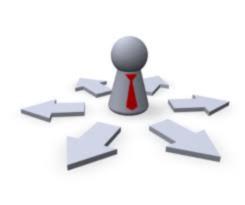 Аутсорсинг
4
ООО "Текор Нетворкс"
TECORE
Поставка оборудования
Применяя в работе индивидуальный подход к требованиям заказчиков, и оперативно реагируя на быстро меняющиеся запросы, специалисты компании оказывают техническую поддержку в подборе современного и надежного оборудования в соответствии с требованиями клиентов от лидеров мирового рынка. Мультивендорный продуктовый портфель компании сформирован таким образом, чтобы обеспечить потребность каждого заказчика и имеет  следующих производителей:
Сетевое оборудование (Cisco, HP, Juniper, Huawei, NetGear, RAD, Allied Telesys)
Сервера и системы хранения данных (Cisco, EMC, NetApp, NetGear, IBM, HP, VMware, Dell)
Видеоконференцсвязь (Cisco, Polycom, Sony, Tandberg, LifeSize, Radvision)
Источники бесперебойного питания (APC, Eaton, Powercom, Liebert, General Electric)
IP телефония (Cisco, Avaya, AddPac, Zyxel, Dlink, Nortel, Linksys, Polycom, Siemens)
Программное обеспечение (Cisco IOS, Microsoft, Касперский, VMware, EMC)
Пассивное сетевое оборудование (Rittal, Конструктив, AESP, Legrand, ССД)
Сварочное и измерительное оборудование (Fujikura, Fitel, Sumitomo, EXFO, Yokogawa)
5
ООО "Текор Нетворкс"
TECORE
Поставка оборудования
При поставке оборудования мы учитываем интересы и специфику работы наших клиентов и поэтому можем предложить  следующие условия:

Работа с индивидуальным менеджером
Отсрочка платежа постоянным клиентам
Техническая поддержка и консультации
Лизинг оборудования для больших поставок
Доставка оборудования до заказчика
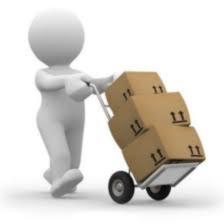 6
ООО "Текор Нетворкс"
TECORE
Системная интеграция
Системная интеграция является для Текор ключевым направлением деятельности. Компания развивает сферу своих компетенций, что обеспечивает ей возможность предоставления услуг в различных высокотехнологичных сферах деятельности. При этом наши специалисты свою деятельность  осуществляют на основании комплексного подхода , что выгодно отличает услуги компании от возможностей обычного системного интегратора. Мы способны модернизировать весь комплекс  IT-инфраструктуры. Основные направления деятельности компании:
Сети передачи данных
Решения IP MPLS
MetroEthernet
ЛВС (локальные вычислительные сети)
СКС (структурированные кабельные сети)
Беспроводные сети
Вычислительные центры 
СХД (система хранения данных)
ЦОД (центр обработки данных)
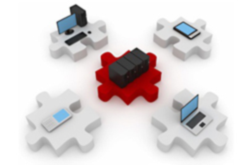 7
ООО "Текор Нетворкс"
TECORE
Системная интеграция
3.    Коммуникации
IP телефония
ВИДЕОКОНФЕРЕНЦСВЯЗЬ
Контакт центры
4.    Информационная безопасность
Защита электронной почты и фильтрация WEB  трафика
Защита периметра сети и информационной системы
Защищенный доступ в интернет
5.    Оптимизация ИТ инфраструктуры
Виртуализация
Кластеризация
Терминальный доступ
6.    Аудит ИТ инфраструктуры
Технологический  аудит ИТ инфраструктуры
Аудит информационной  безопасности
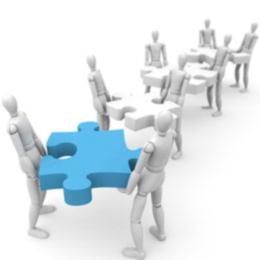 8
ООО "Текор Нетворкс"
TECORE
Аутсорсинг
С каждым годом ИТ-аутсорсинг ставится более востребованным как среди крупных компании, так и в малом бизнесе. Компания Текор для вас это возможность выбора соответствующего вашим потребностям пакета аутсорсинговых услуг: частичного (с предоставлением одной или нескольких функций) или комплексного (с полным обслуживанием всех элементов телекоммуникационной инфраструктуры). Партнерские отношения с ведущими мировыми производителями ИТ оборудования (Cisco, Dell, IBM, Microsoft …) расширяет количество оказываемых услуг и соответствует качеству мирового уровня услуг.
Заказывая ИТ аутсорсинг в нашей компании вы получаете следующие преимущества:
Повышение прибыли и инвестиционной привлекательности
Возможность сфокусировать на основном бизнесе компании.
Качество услуг поставщика ИТ аутсорсинга как правило выше собственных служб
Сокращение издержек
Сокращение расходов на поддержку ИТ инфраструктуры (до 40%)
Сокращение расходов на ИТ персонал и его обучения
9
ООО "Текор Нетворкс"
TECORE
Аутсорсинг
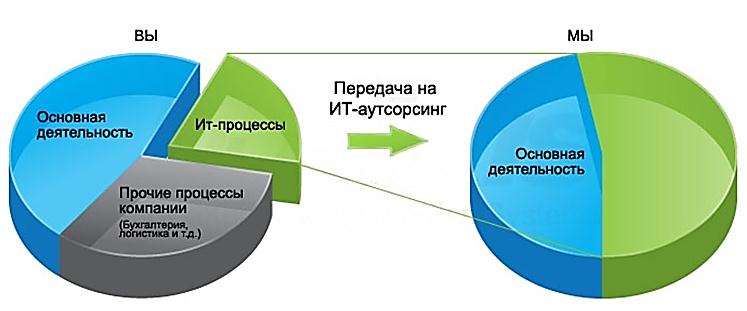 TECORE
Ваша компания
Аутсорсинг – правильное решение !
10
ООО "Текор Нетворкс"
TECORE
Наши партнеры
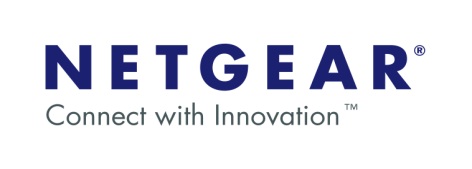 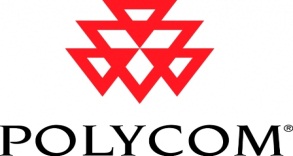 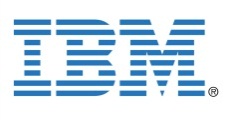 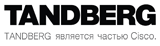 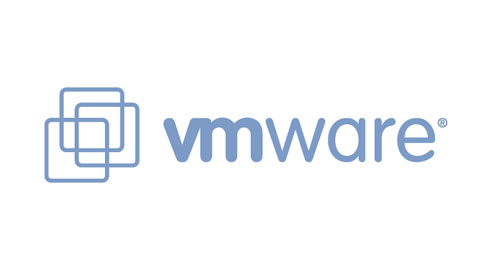 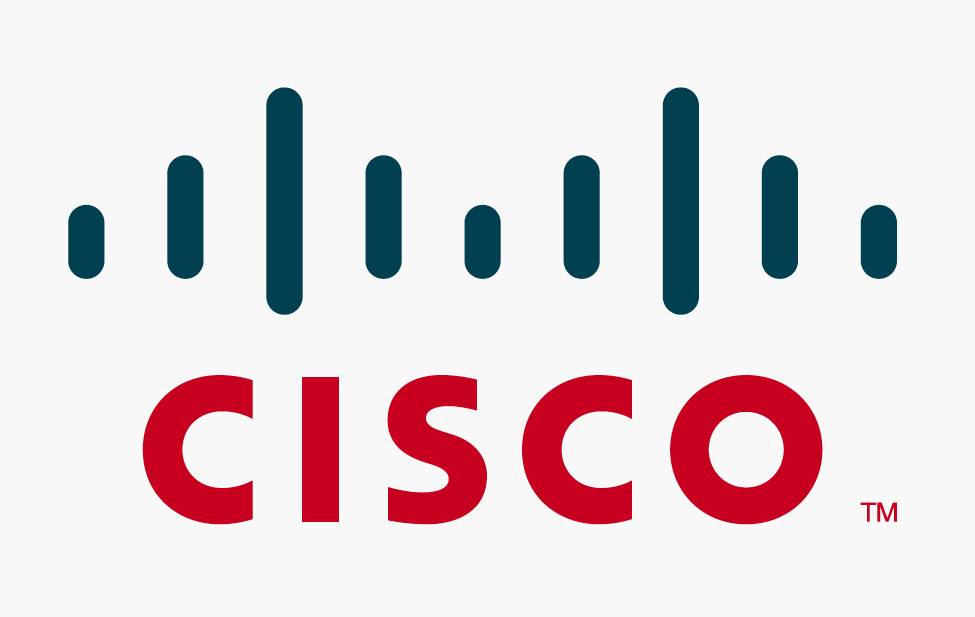 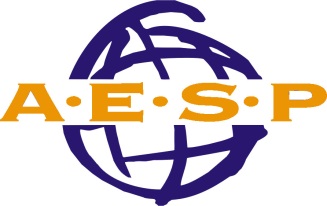 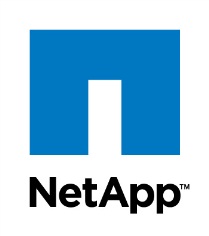 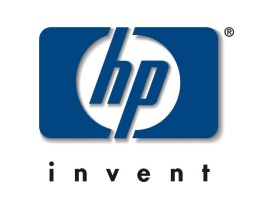 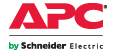 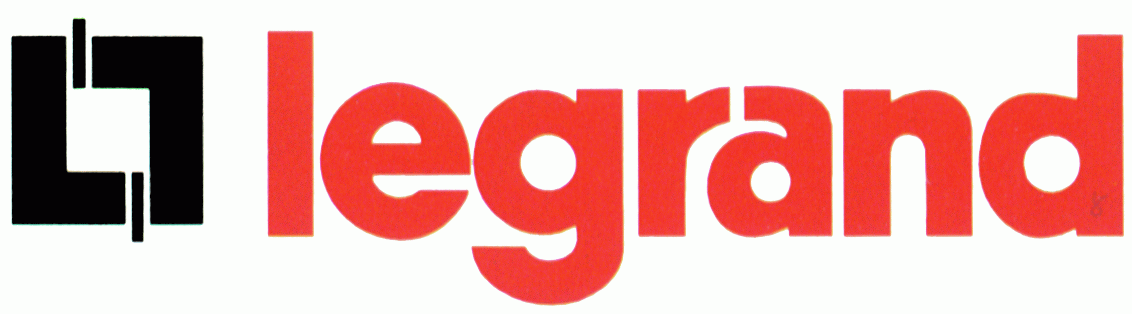 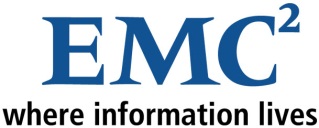 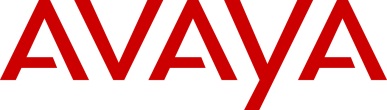 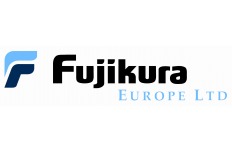 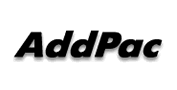 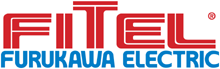 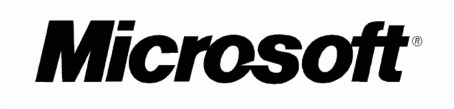 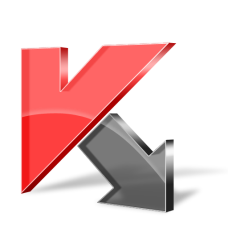 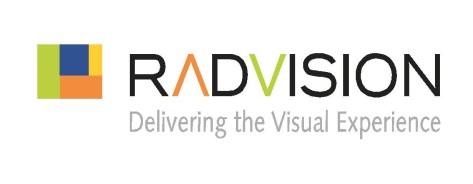 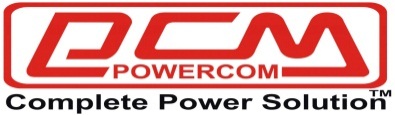 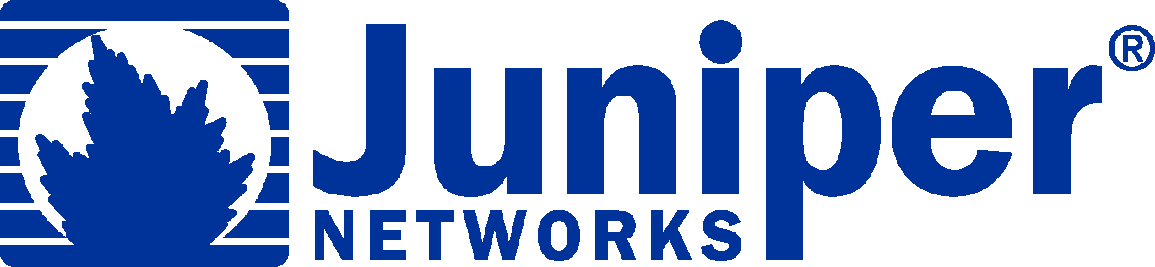 11
ООО "Текор Нетворкс"
TECORE
Наши клиенты
Телекоммуникации          Промышленность                                                   Финансовый сектор                                  
Метроком                            Агрохолдинг Ясные зори                                      Металлоинвестбанк
Аполофон                            Фряновский Керамический Завод                     Внешторгбанк
Интерзет                               Подберезкий комбинат хлебопродуктов        Газпромбанк                                
Ланк Телеком                      Кировский завод                                                    Сбербанк
Ростелеком                          Завод Ленинец                                                        УК Интраст
Глобалстар                           Норильский никель                                                Резервный банк
МС Интерфон                      Холдинг МРСК                                                         Россельхозбанк                              
Вест Колл                              Газпром                                                                     Внешэкономбанк

Коммерческие  предприятия                 Государственные предприятия
Яркий Мир                                                   УРАН Специальная астрофизическая обсерватория РАН
Русская Компания                                      УФСИН России по г. СПБ и Ленинградской области
Турфирма НЕВА                                          ФБЛПУ ОБ им. Ф.П. Гааза УФСИН России по г. СПб и ЛО
Российские железные дороги                Комитет по информатизации и связи
12
ООО "Текор Нетворкс"
TECORE
Контакты
Санкт-Петербургпл. Конституции д.7 офис 531тел. 309-3597 (многоканальный)www.tecore.ru *Skype: Tecore_ninfo@tecore.ru* Сайт временно находится на реконструкции (пока информация присутствует на предыдущем сайте  www.axess-group.ru). НАПОМИНАЕМ: Компания Axess Group была переименована в Tecore Networks